Center for Climate Systems Modeling C2SM
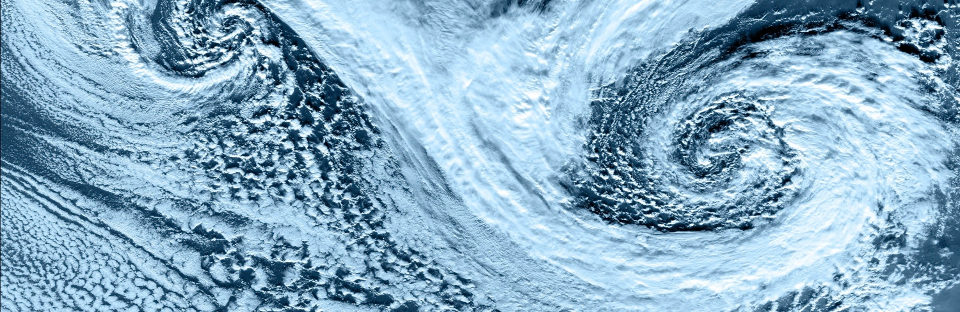 Title
Subtitle

Name

Occasion, date
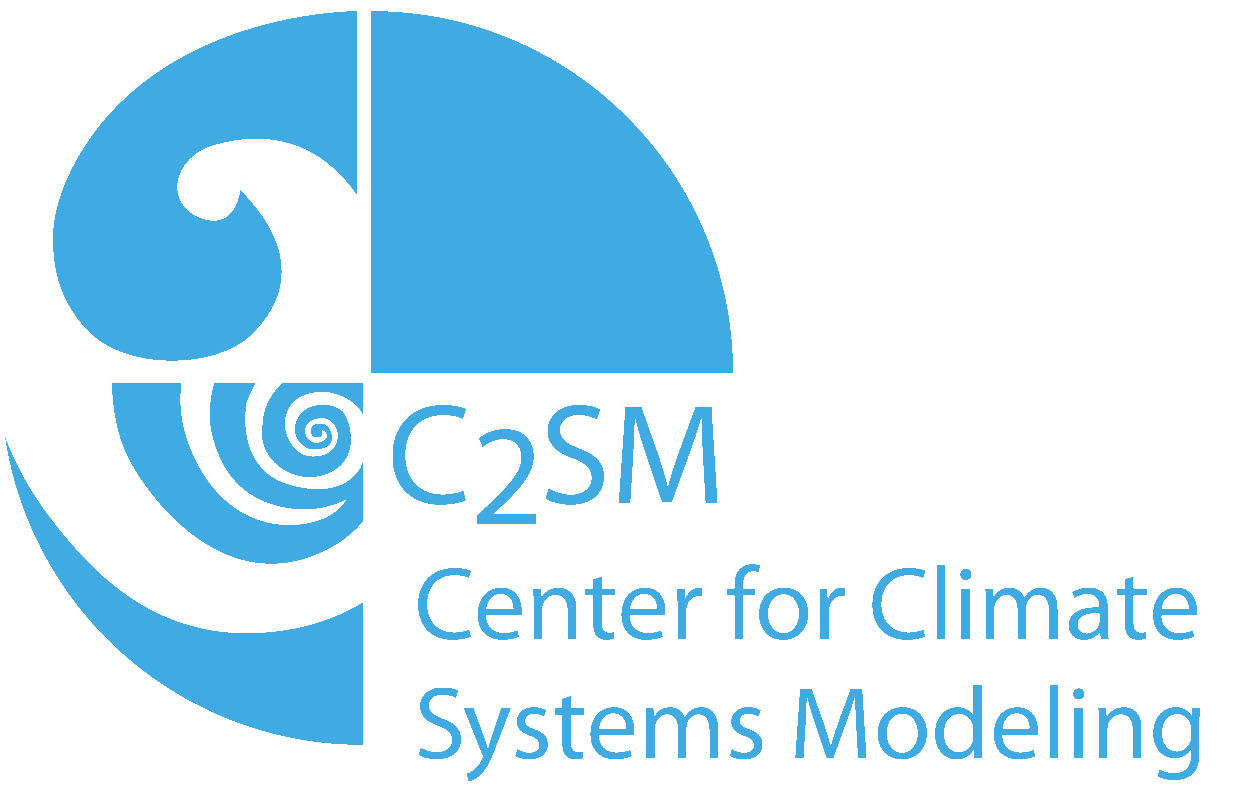 Structure
text1
text2
Center for Climat Systems Modeling C2SM
17.11.2020
2
Title
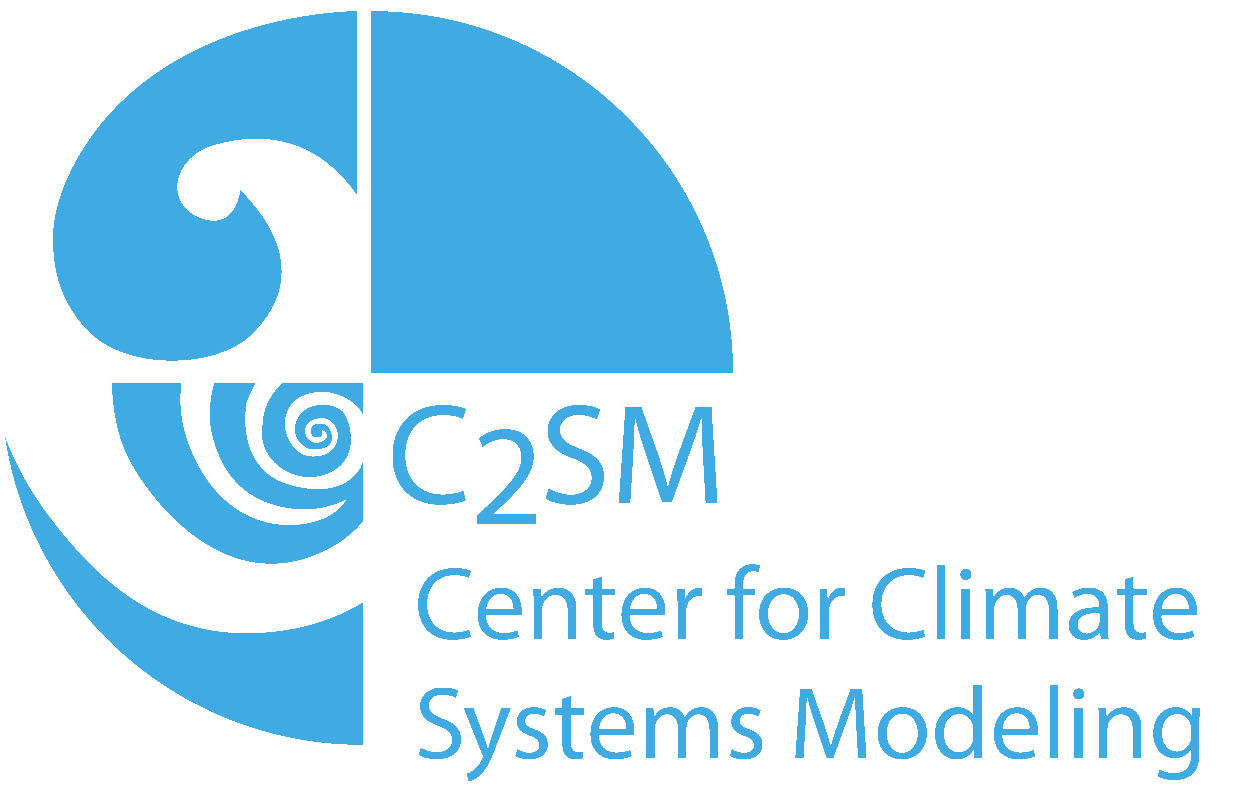 Center for Climat Systems Modeling C2SM
17.11.2020
3
Hier steht ein Zwischentitel,ggf. auch über zwei Zeilen
Organisationseinheit verbal (Anpassung über «Einfügen» > «Kopf- und Fusszeile …»)
16.11.20
4
Hier steht der Folientitel,ggf. auch über zwei Zeilen
Organisationseinheit verbal (Anpassung über «Einfügen» > «Kopf- und Fusszeile …»)
16.11.20
5
Organisationseinheit verbal (Anpassung über «Einfügen» > «Kopf- und Fusszeile …»)
16.11.20
6
Hier steht der Folientitel
Lorem ipsum dolor sit amet, consectetur adipiscing elit, sed do eiusmod tempor incididunt ut labore et dolore magna aliqua. Ut enim ad minim veniam, quis nostrud exercitation ullamco laboris nisi ut aliquip ex ea commodo equat. 
Ut enim ad minim veniam, quis nostrud exercitation ullamco laboris nisi ut aliquip ex ea commodo equat. Duis aute irure dolor in reprehenderit in voluptate velit esse cillum dolore.
Excepteur sint occaecat cupidatat non proident, sunt in culpa qui officia deserunt mollit anim id est laborum. Ut enim ad minim veniam, quis nostrud exercitation ullamco laboris nisi ut aliquip ex.
Organisationseinheit verbal (Anpassung über «Einfügen» > «Kopf- und Fusszeile …»)
16.11.20
7
Hier steht der Folientitel
Kombination Bild und Text
Lauftext. Lorem ipsum dolor sit amet, consectetur adipiscing elit, sed do eiusmod tempor.
Organisationseinheit verbal (Anpassung über «Einfügen» > «Kopf- und Fusszeile …»)
16.11.20
8
Hier steht der Folientitel,ggf. auch über zwei Zeilen
Kombination Bild und Text
Lauftext. Lorem ipsum dolor sit amet, consectetur adipiscing elit, sed do eiusmod tempor incididunt ut labore et dolore magna aliqua. Ut enim ad minim veniam, quis nostrud exercitation
Organisationseinheit verbal (Anpassung über «Einfügen» > «Kopf- und Fusszeile …»)
16.11.20
9
Hier steht der Folientitel
Titel der Tabelle
Organisationseinheit verbal (Anpassung über «Einfügen» > «Kopf- und Fusszeile …»)
16.11.20
10